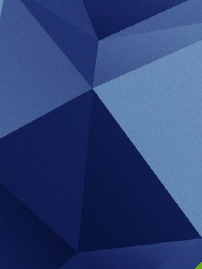 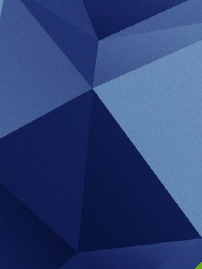 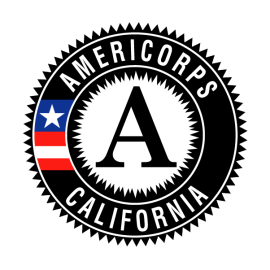 AmeriCorps Advantage: CaliforniaVolunteers Grantee Training Conference, July 2017
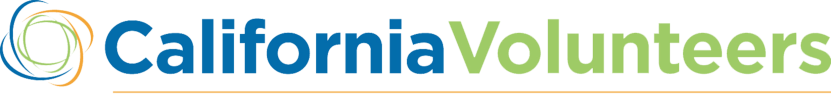 Building Evidence of Effectiveness
Dylan Moore
Program Officer, CaliforniaVolunteers
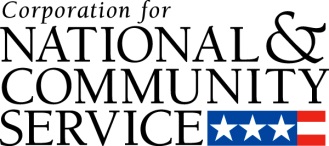 AmeriCorps Grantee Training Conference 2017
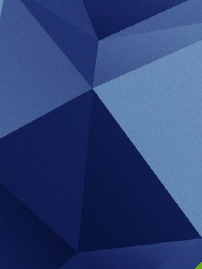 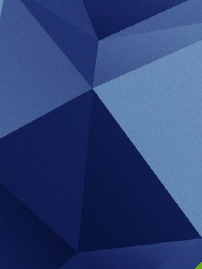 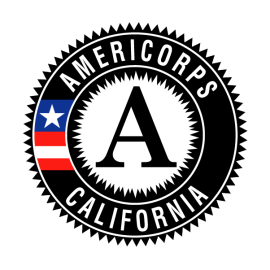 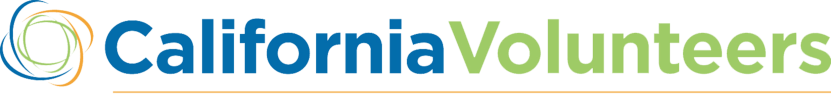 Learning Outcomes
Describe and identify your program’s place on the evidence continuum 
Understand the evaluation requirements as specified by CNCS
Develop and apply research questions to becoming a learning organization
Understand the value of being a learning organization and how evaluation can strengthen your program
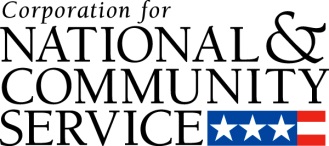 AmeriCorps Grantee Training Conference 2017
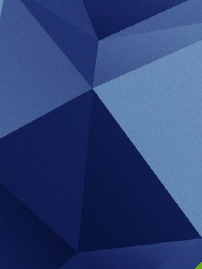 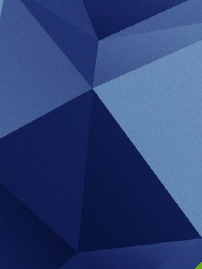 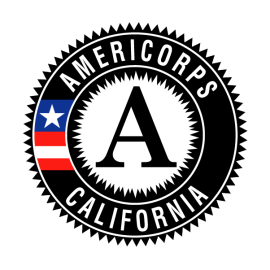 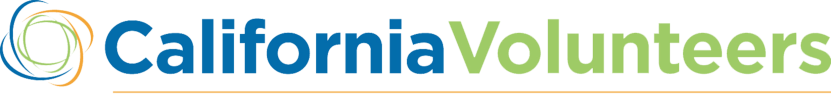 The Continuum
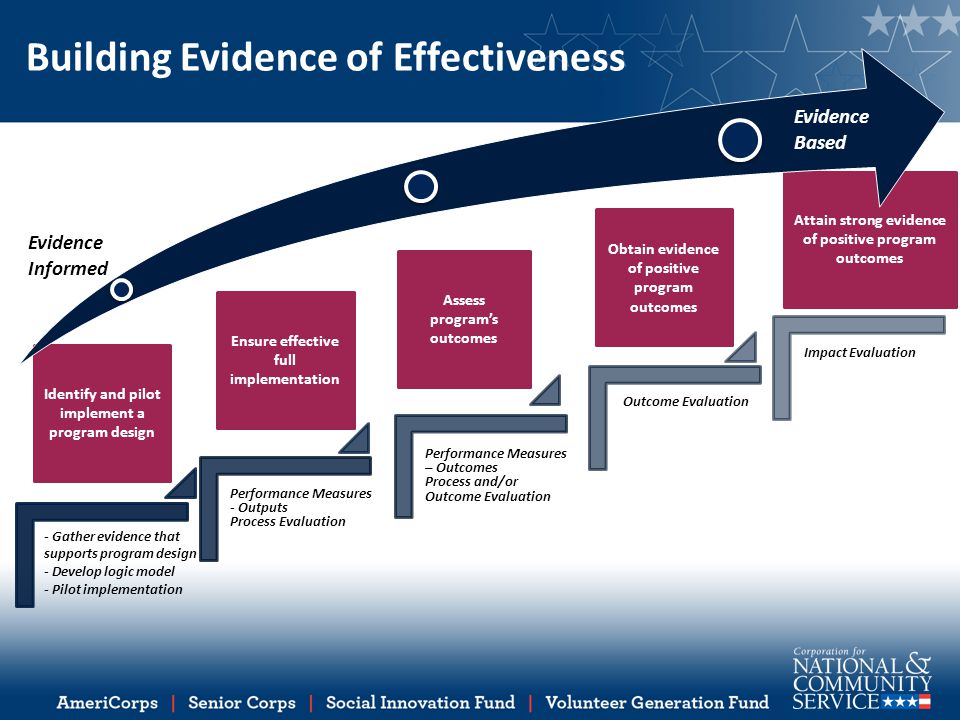 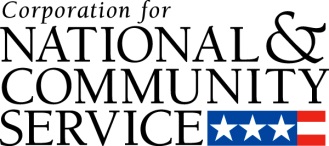 AmeriCorps Grantee Training Conference 2017
[Speaker Notes: Evidence at all stages is valuable, negative findings may help to improve the quality of the program
The process is not always linear and may evolve or circulate depending on factors such as staff turn over or community changes]
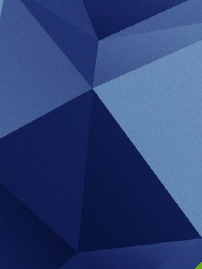 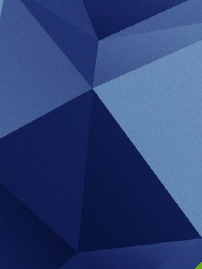 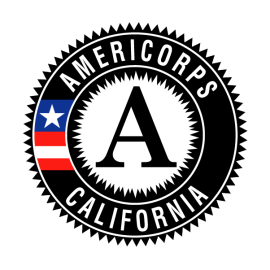 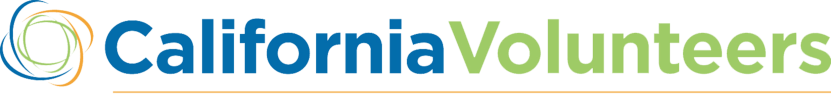 The Continuum
No Evidence, Pre-Preliminary, Preliminary, Moderate, Strong
A majority of applicants for AmeriCorps grants are under pre-preliminary evidence. 
100% of applications backed by moderate and strong evidence have been funded in recent grant competitions both at state and CNCS levels
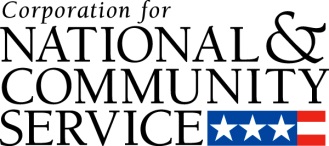 AmeriCorps Grantee Training Conference 2017
[Speaker Notes: Evidence at all stages is valuable, negative findings may help to improve the quality of the program
The process is not always linear and may evolve or circulate depending on factors such as staff turn over or community changes
100% stat  reflects other aspects of the program such as capacity and/or experience]
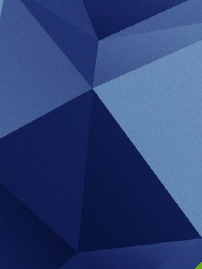 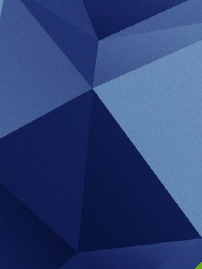 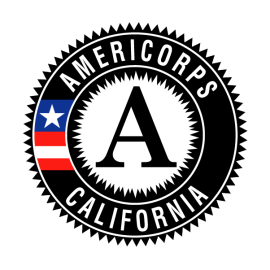 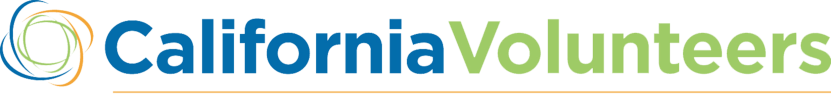 The Continuum
Your evidence base places you at a point along the continuum.
Knowing where you are on the continuum helps you understand your best evaluation goals.
Moving along the continuum allows you to demonstrate the effectiveness of your program design and intervention.
Advancing evaluation adds to the richness of your program’s story
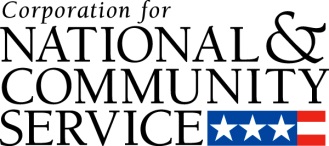 AmeriCorps Grantee Training Conference 2017
[Speaker Notes: While the continuum is used by CNCS to score applications, programs should not try to exaggerate their location. Knowing where your program stands and developing an evaluation plan is seen as highly valuable by CV and CNCS regardless of the placement on the continuum. Programs with $500,000 or more in grants are required to work with an external evaluator. 

Builds understanding of your program’s strengths and weaknesses
Informs process and intervention changes
Adds to the richness of your program’s story and it’s value to the community]
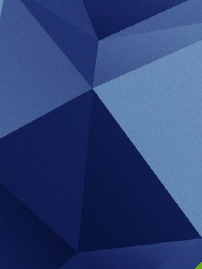 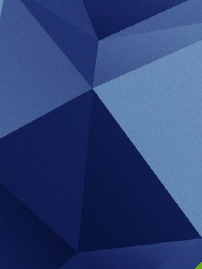 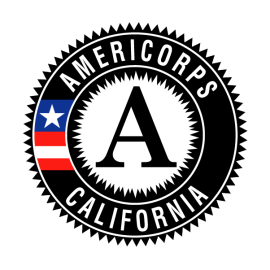 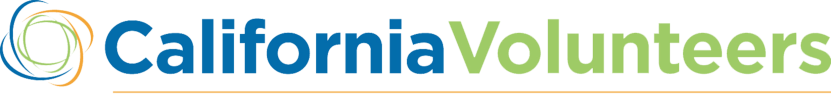 Foundational Elements
Becoming a Learning Organization
Program Design and Implementation
Strong Data Collection Systems
Capacity and Responsibility 
Evaluation Planning
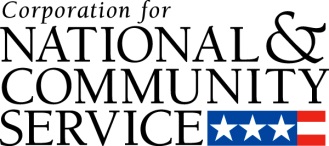 AmeriCorps Grantee Training Conference 2017
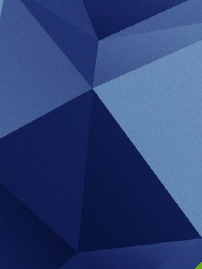 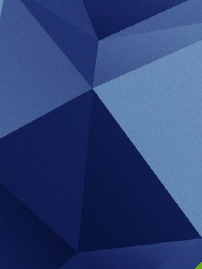 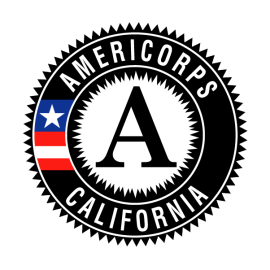 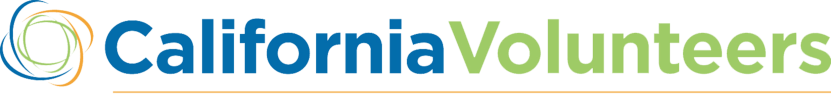 Becoming a Learning Organization
Has a culture of inquiry 
Uses data and evidence to inform program growth and change
Follows a plan for evaluation
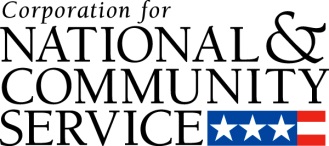 AmeriCorps Grantee Training Conference 2017
[Speaker Notes: Becoming a learning organization is important part of setting up a successful evaluation process. While evaluation in itself will ask specific questions about the program, becoming a learning organization allows you to have a holistic style of inquiry within your program. All that your organization does should either be evidence informed, or be set up in a way that will allow for future evaluations. This involves setting up systems, having conversations with all staff, and keeping your eyes and ears open for valuable opportunities for evaluation and data collection.]
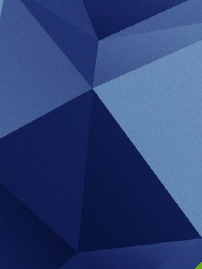 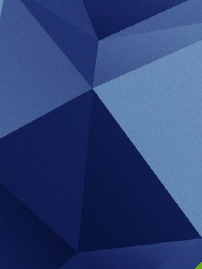 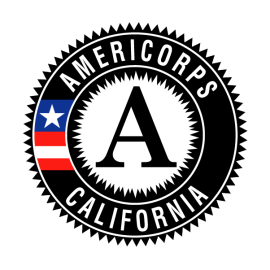 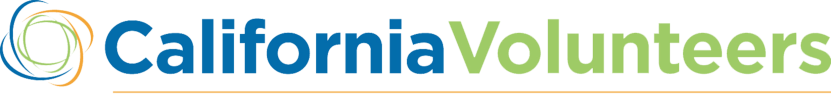 Program Design and Implementation
Lean on your logic model
Refer to your theory of change
Conduct a process evaluation
Amend and adjust your program design as needed
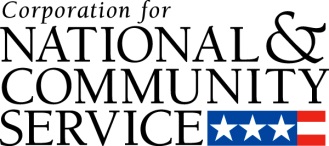 AmeriCorps Grantee Training Conference 2017
[Speaker Notes: Logic model: your logic model should provide a clear outline of your programs design and implementation. It should be clear enough that it can be easily communicated and understood by a lay person, to the point where your design would be replicable. You should adhere very closely to your logic model when making changes to program implementation. Your logic model will also help you understand your staff capacity and responsibilities.
Theory of change: your theory of change is the basis for your program design, it should also be the basis for your evaluation. TOC’s articulate what change is happening and how. By looking at your theory of change you can determine which part the process you want to develop a research question around. 
Process evaluation: it’s a good idea to conduct a process evaluation prior to an evaluation on your intervention. This allows you determine where your program’s strengths and weaknesses are and where changes should occur. 
Program design: don’t be afraid to make adjustments as needed. While you obviously want to maintain the integrity of the program design for which you were awarded a grant, if you need to make adjustments to strengthen the quality and effectiveness of the program design, you should do so. Some changes are more reasonable than others and do your best not to make too many changes too quickly as that would impact your ability to evaluate your process and/or your intervention.]
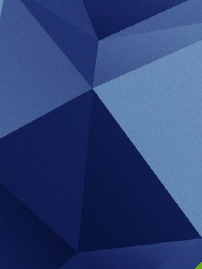 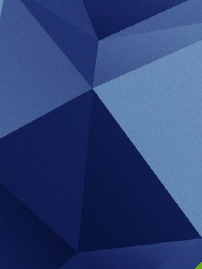 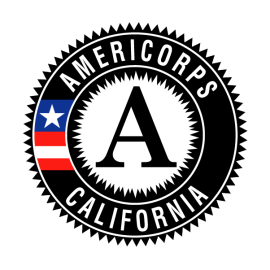 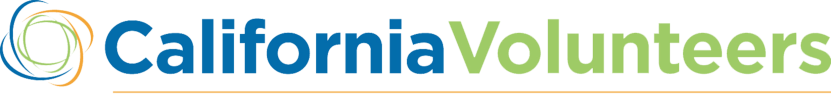 Data Collection Systems
Identifying data
Instruments 
Collection
Management
Analysis
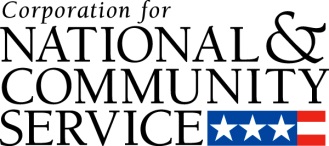 AmeriCorps Grantee Training Conference 2017
[Speaker Notes: What data are you collecting? What data do you already have?
Instruments: As much as possible, use existing, validated, instruments. Poor instruments or instruments that have not been thoroughly vetted and validated are one of the most common and detrimental weaknesses in research and evaluation. It’s incredibly challenging to develop a strong instrument without the time and capacity to thoroughly vet it. Use CNCS resources, external evaluators, professors or other academics, and/or experts in your field to determine which instrument will be best for your data collection. Use your performance measures as a tool when planning the instruments and collection systems. 
Collection: fidelity to the data collection process is key. Properly train your evaluators to collect the data using the exact same process and model across time, sites, and beneficiaries. 
Management: don’t do a disservice to your hard work by mismanaging data. Ensure that you collect and store data according to specific time periods. Having a strong system for managing your data will prevent double counting or loss of data and provide ease in reporting data during the evaluation and for progress reports to CV. 
Analysis: Think about how you will analyze the data prior to beginning an evaluation. Analysis should be considered when developing your research question. If you can’t analyze the data in a way that allows you to answer your research question, it becomes a useless exercise. 

Exercise caution when analyzing data. Depending on the type of analysis desired, it might be better to rely on an external evaluator. Analysis can sometimes be the most complicated piece of data collection and it is easy to make mistakes which lead to faulty or misleading conclusions. Without a background in research or evaluation, stick to descriptive statistics. As you move further along the continuum, the analysis will become more sophisticated and an external evaluation may become a necessity.]
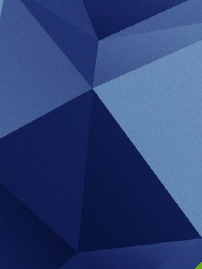 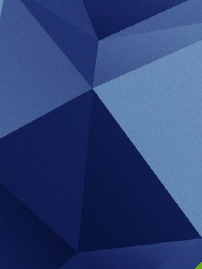 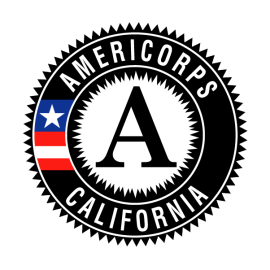 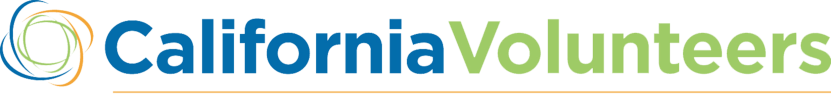 Staff Capacity and Responsibilities
Start from the beginning
Staff Training 
External Experts
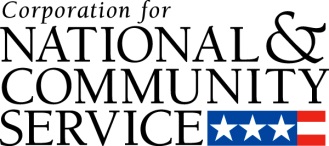 AmeriCorps Grantee Training Conference 2017
[Speaker Notes: Assigning staff roles and responsibilities from the beginning is key to a smooth evaluation process. Don’t wait until the evaluation implementation rolls around. Begin developing the skills and knowledge needed at the beginning of the grant. 
There’s no shame in recognizing that you need to reach outside of your organization for help. There are a number of resources that can be utilized and it’s important to budget for these resources from the beginning. In kind match in the form of consultation services is one way that you can lean on community resources while strengthening your evaluation capacity.]
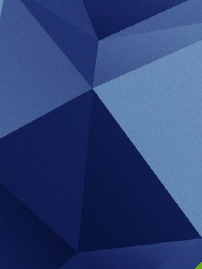 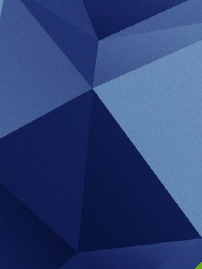 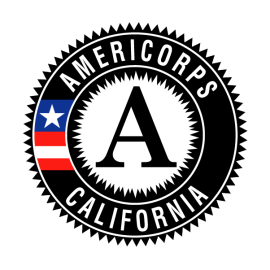 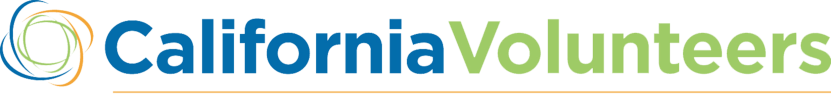 Evaluation Planning
Evaluation planning consists of the following elements: 
Introduction
Program background
Research questions
Evaluation design
Data collection 
Analysis plan
Timeline
Budget
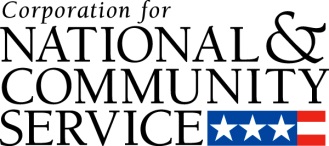 AmeriCorps Grantee Training Conference 2017
[Speaker Notes: While this format is a formal plan for CNCS, use of this outline can help you develop a well thought out evaluation plan which can be communicated clearly and effectively to relevant partners. Thinking about other elements that we’ve discussed today, especially the logic model, theory of change, and research questions, will help you create a strong evaluation plan.]
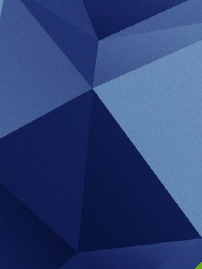 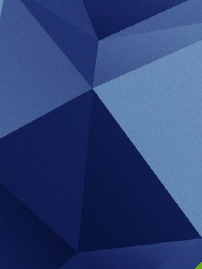 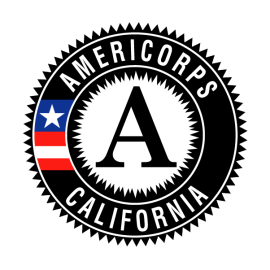 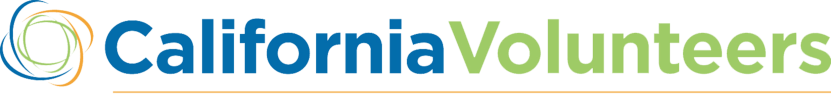 Q&A
Let’s use this time to go over any additional questions you might have as well as to share any valuable insight or experience you want to offer.
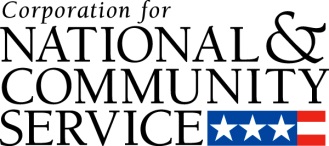 AmeriCorps Grantee Training Conference 2017